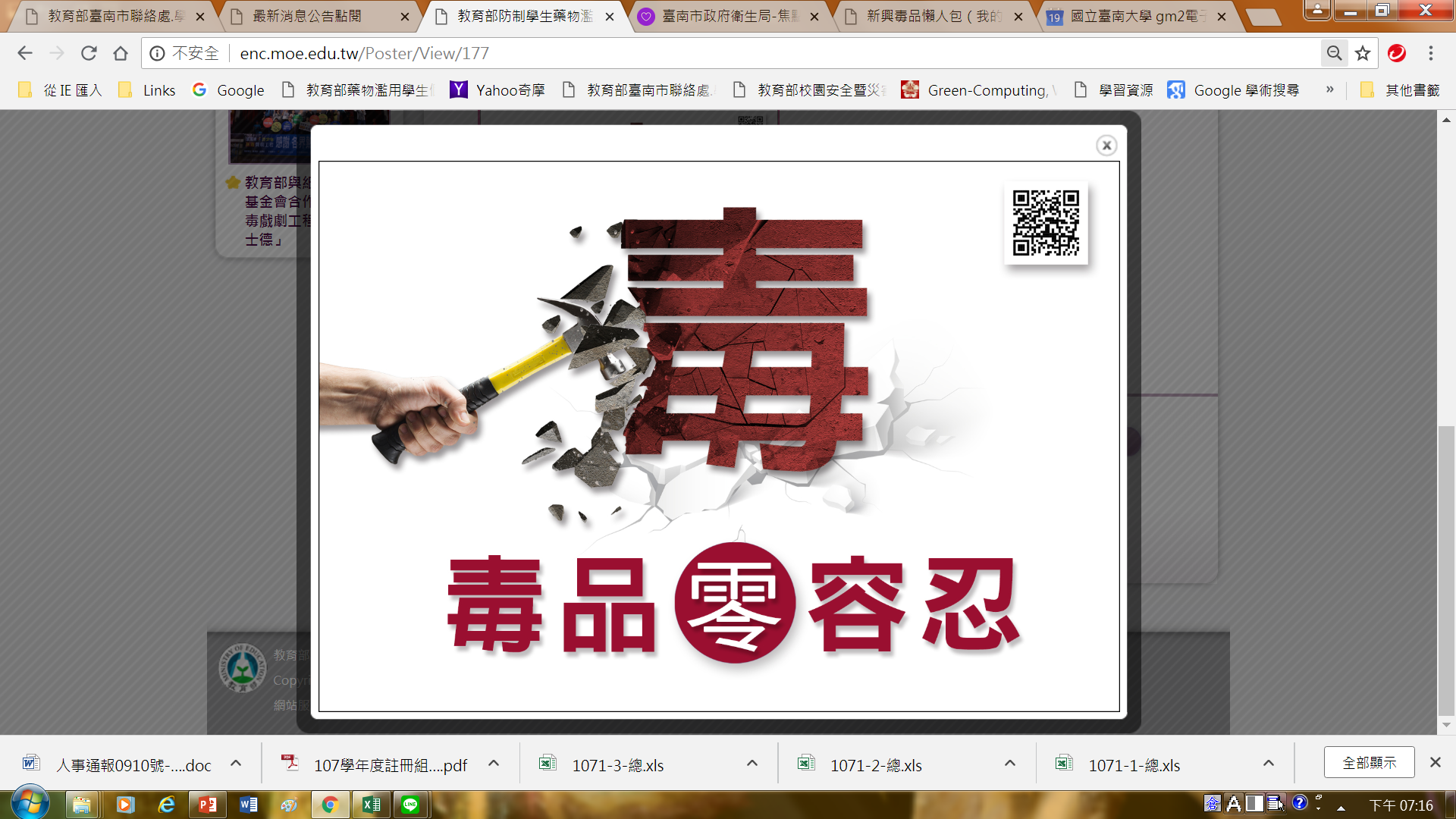 拒絕毒品反轉毒害四行動口號：
1.珍愛生命(愛自己)
2.防毒拒毒(拒菸、酒、毒沾身)
3.知毒反毒(打擊毒害-毒品止步)
4.關懷協助(積極轉介)。
24小時戒毒諮詢免費專線0800-770-885(請請你，幫幫我)或加入臉書粉絲團https://www.facebook.com/antidrug.tainan訊息留言